A direct localization of a fast radio burst and its host
Presenter: Yi SHu-xu
@Journal club
2017.03.15
What is a Fast Radio Burst (FRB)
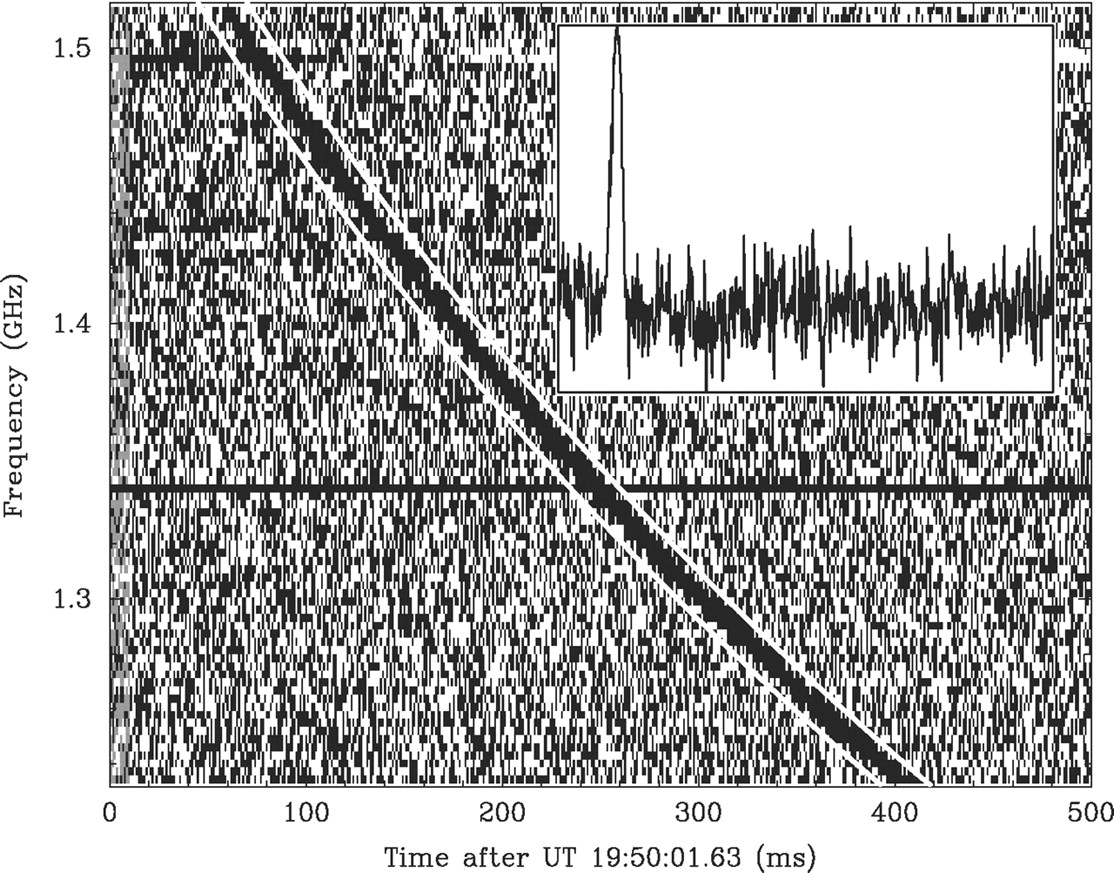 Radio: MHz-GHz, 
Fast Burst: milliseconds
Like single pulse of radio pulsars, 
but 
non-repeating (expect one)
Very high Dispersion Measure (DM): 300~1600 (pulsar <100)
Very bright: ~ Jy (pulsar~ mJy)

1 Jy=10^-26 watts/m^2/hertz
“Lorimer Burst” 2007
[Speaker Notes: From it’s name we know that it’s a burst in radio frequency, and it’s fast. By radio, we mean from mega Hertz to Gega Hertz. This is also the frequency coverage of radio pulsar observation. Fast Burst, the rising and descending last only about several millisecond. 
This two features remind us of single pulse of radio pulsars. 

But there’re difference. First, FRB is not repeating, you see that only once. 
It has very high dispearsion measure. When a packet of EM pulse travel through the free electrons in the space, the higher frequency part travel faster, and the lower frequency travel slower. So at beginning, all frequency compoments emit at the same time, but then lower frequency parts lag behind. At last, higher frequency compoment arrive early, and lower frequency part arrive later. 

Like this figure. 

DM is a measurement of the degree of dispersion. Larger DM means the integrated density of the free electrons along the line of sight is large. It can means that the distance is large, or there are some thing every dense in between the burst and the earth.]
Modelling FRBs
Difficulties in localization and finding for counter parts in other bands
Angular resolution of single dish radio telescope: ~ arcminutes
Short duration and non-repeating nature: difficult for arrangement for joint observation in multi-wavelength.
[Speaker Notes: It’s like a group of hunters in forest. One of them glance a shadow passing from the side. He turns his head and call other hunters. But that shadow never show again.]
List of FRBs
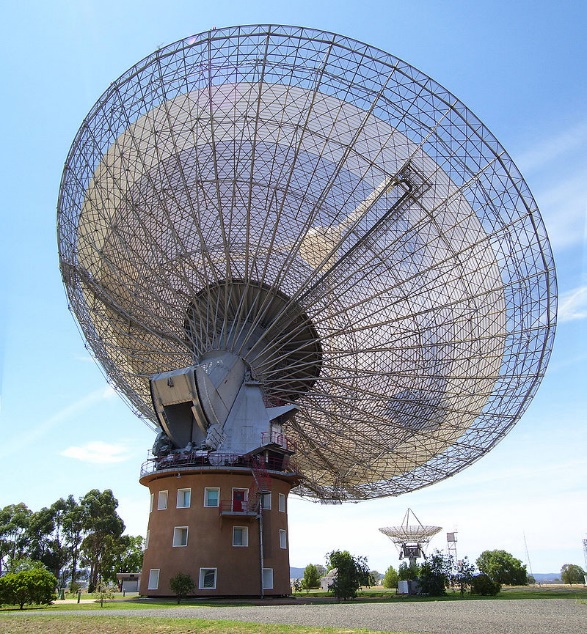 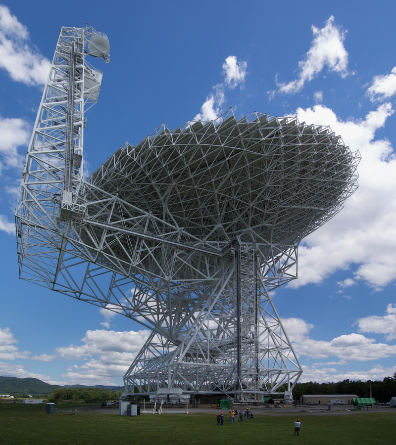 Parkes telescope
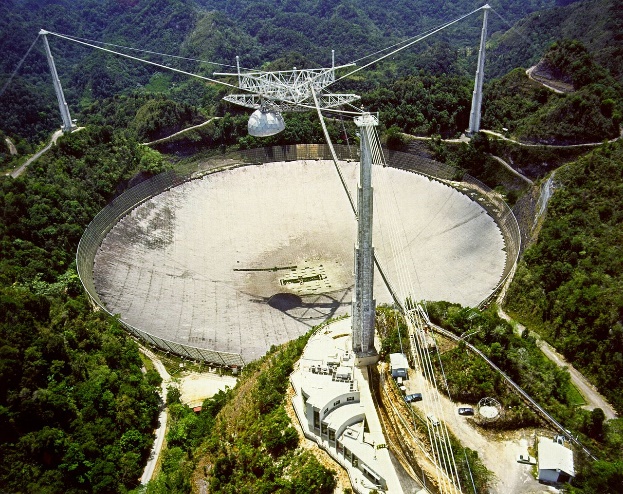 Hints from Statistic
Sky distribution ~ isotropic 
Event rate: several thousands per day
The Repeating FRBs: FRB 121102
Discovered in 2012 Nov. 02, by Arecibo
2015 May-June: 10 more bursts, Arecibo
2015 June-2016 Dec: 6 more, 5 from GBT, 1 from Acrecibo.
The Repeating FRBs: FRB 121102
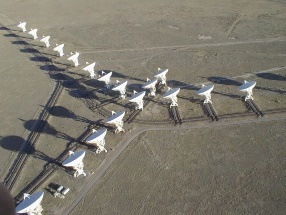 VLA
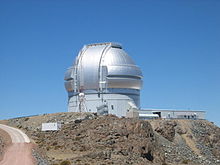 Gemini/Keck
VLBI&VLBA
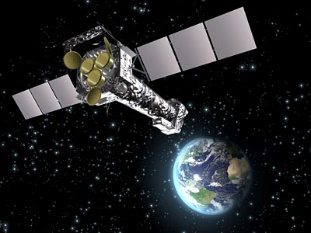 XMM Newton/Chandra
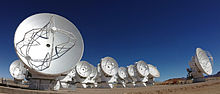 ALMA
Localization of the burst
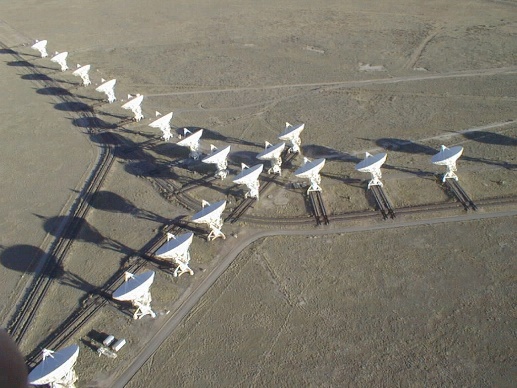 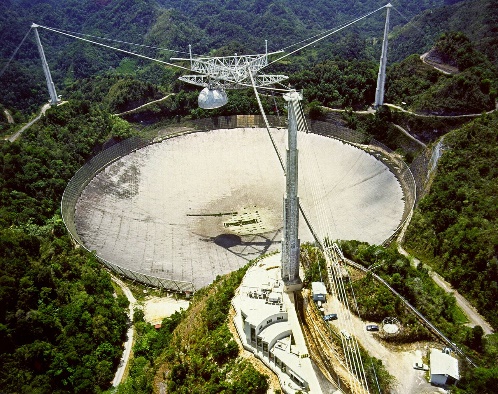 Persisting source: A Compact region in the host galaxy
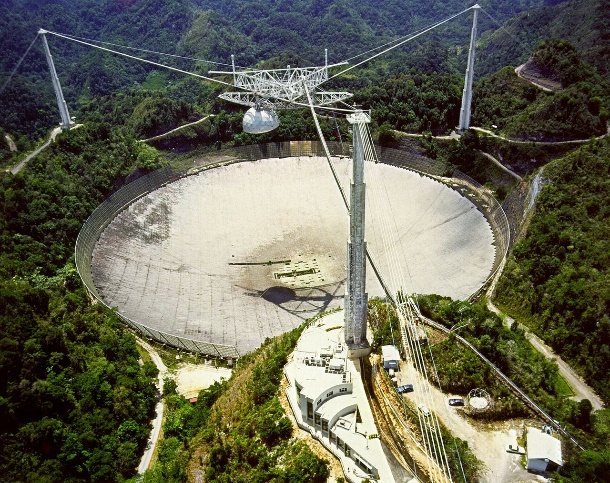 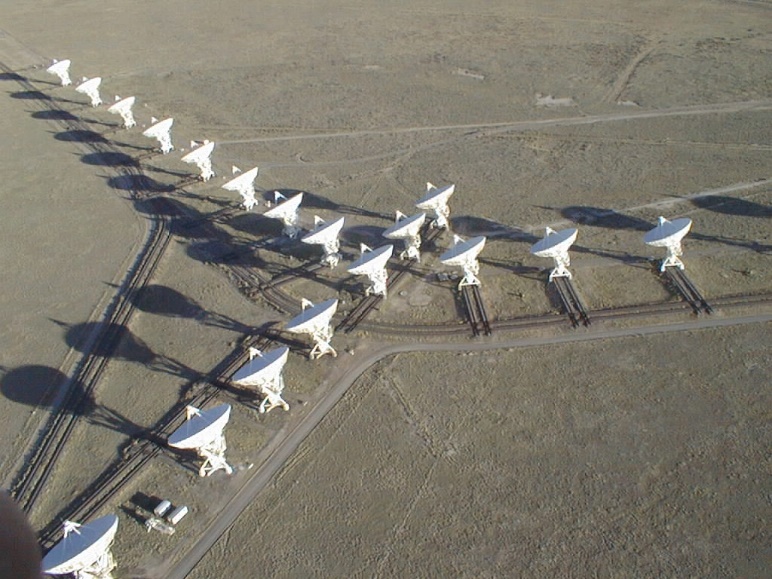 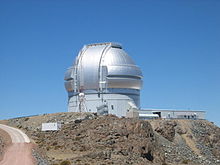 Light curve of persisting source
variability of 
 persisting source
is uncorrelated 
with the FRB
Summary of the radio persisting source
Compact (<8pc, if z~0.32)
Uncorrelated with FRB
1, unrelated object with the FRB in the same host galaxy: AGN 
2, interacting object with the FRB: AGN and a close neutron star
3, same object.
Summary of the host galaxy
Henize 2-10: a low-luminosity AGN, a star-forming
 dwarf galaxy at 25 Mpc
QSO 2128-123: A radio loud AGN scaled by 10^-4.3 
at 3 Gpc
Crab nebular at 4 Mpc